Unit 4: Cracking the “Chemist’s Code”: The Periodic Table
4.5
AGENDA
DATE: 3/3/15
TOPIC/ Objective: I will classify elements based on physical and chemical properties.
Essential question: How do we classify matter in terms of properties?
Do Now
Introduction
Mini-Lesson
Summary
Work Period
Exit Slip
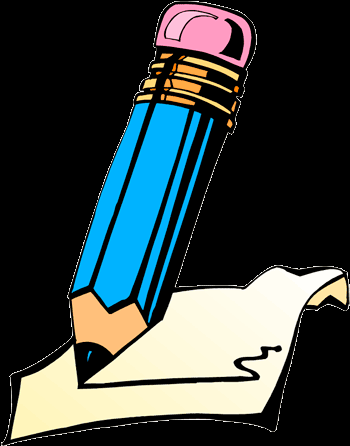 DO NOW: 
Complete Do Now Slip.
You have 5 minutes.
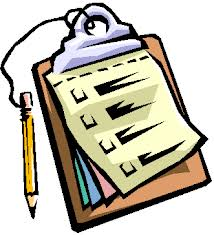 Unit 4: Cracking the “Chemist’s Code”: The Periodic Table
4.5
How do we classify matter
 in terms of properties?
ANNOUNCEMENTS:
3/1/15
2
Unit 4: Cracking the “Chemist’s Code”: The Periodic Table
4.5
How do we classify matter
 in terms of properties?
DO NOW
3/1/15
3
Unit 4: Cracking the “Chemist’s Code”: The Periodic Table
4.5
How do we classify matter
 in terms of properties?
QUESTION
What’s a property? 

What is a physical property? Examples?

What is a chemical property? Examples?

How can we distinguish between them?
NOTES
A property is

A physical property is
Some examples are

A chemical property is
Some examples are

We can tell them apart by
3/1/15
4
Unit 4: Cracking the “Chemist’s Code”: The Periodic Table
4.5
How do we classify matter
 in terms of properties?
“Let’s Get Physical or Chemical”
Choose whether the following is an example of a physical property or chemical property and explain why
Every student should have 2 sheets of paper:
One says physical; One says chemical
When I show an image, raise your answer in air
.
3/1/15
5
Unit 4: Cracking the “Chemist’s Code”: The Periodic Table
4.5
How do we classify matter
 in terms of properties?
“Let’s Get Physical or Chemical”
Apple is red.
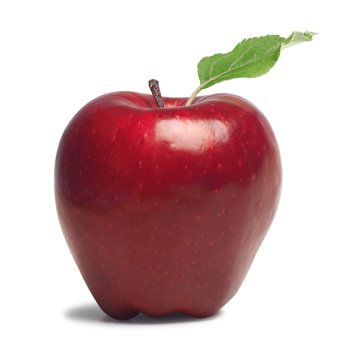 3/1/15
6
Unit 4: Cracking the “Chemist’s Code”: The Periodic Table
4.5
How do we classify matter
 in terms of properties?
“Let’s Get Physical or Chemical”
Helium is a gas.
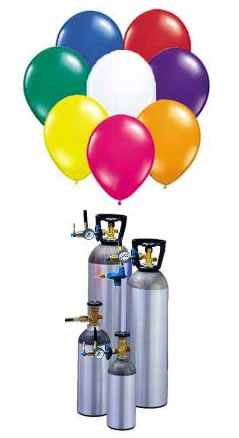 3/1/15
7
Unit 4: Cracking the “Chemist’s Code”: The Periodic Table
4.5
How do we classify matter
 in terms of properties?
“Let’s Get Physical or Chemical”
Iron reacts with water to form rust.
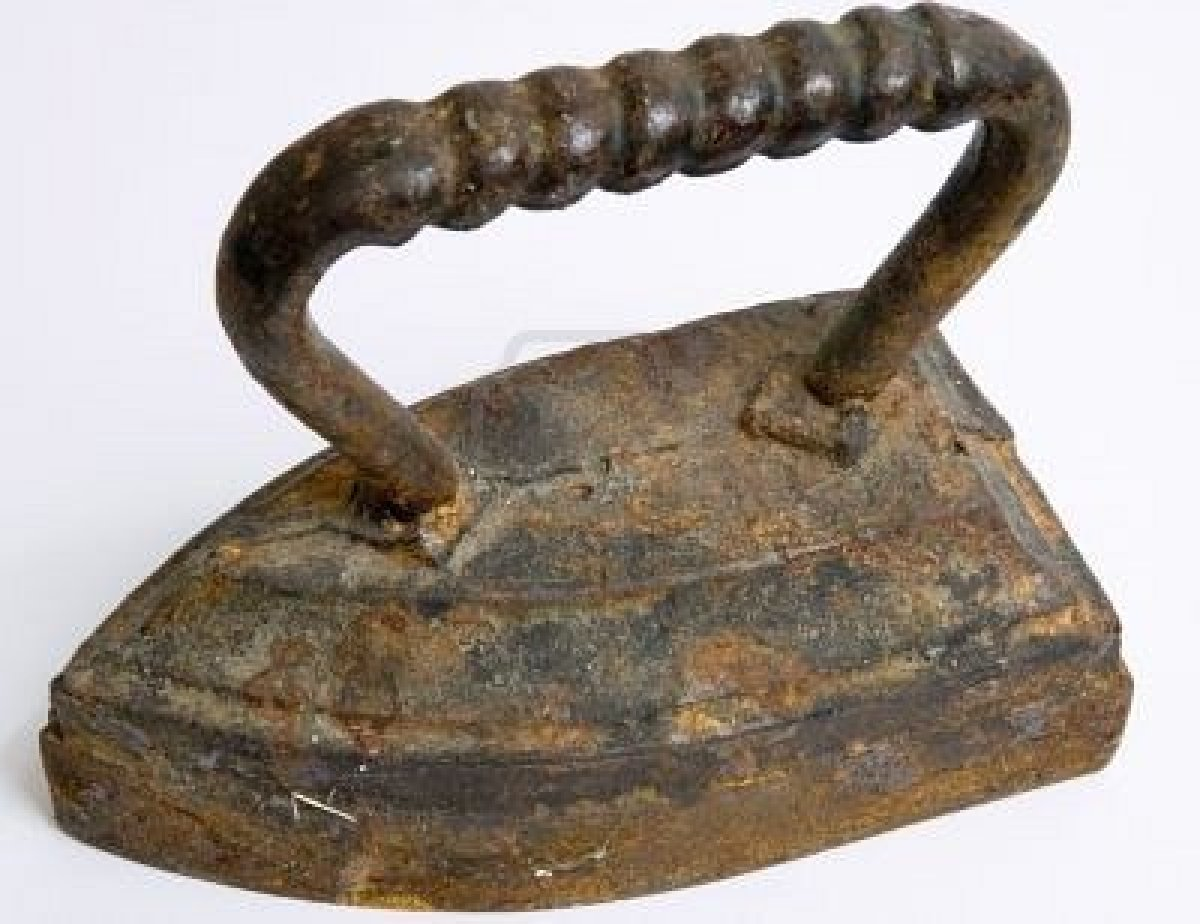 3/1/15
8
Unit 4: Cracking the “Chemist’s Code”: The Periodic Table
4.5
How do we classify matter
 in terms of properties?
“Let’s Get Physical or Chemical”
Silver reacts with moisture in air to form tarnish
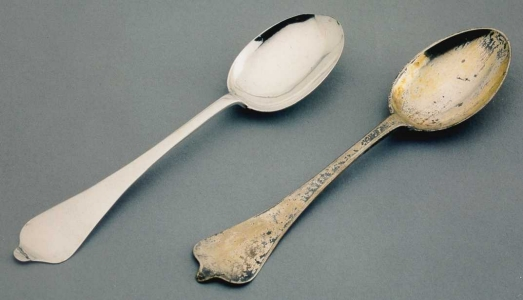 3/1/15
9
Unit 4: Cracking the “Chemist’s Code”: The Periodic Table
4.5
How do we classify matter
 in terms of properties?
“Let’s Get Physical or Chemical”
Gold is malleable and has luster
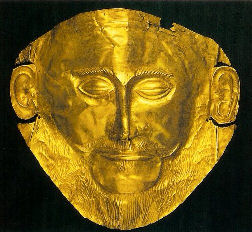 3/1/15
10
Unit 4: Cracking the “Chemist’s Code”: The Periodic Table
4.5
How do we classify matter
 in terms of properties?
“Let’s Get Physical or Chemical”
Wood is flammable
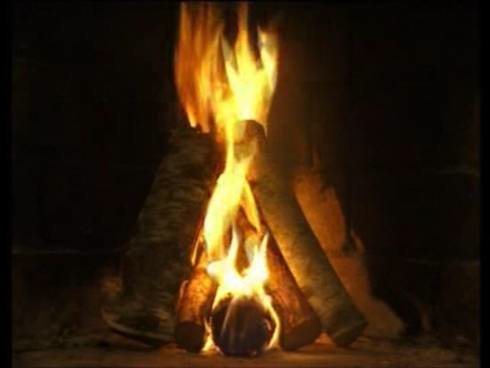 3/1/15
11
Unit 4: Cracking the “Chemist’s Code”: The Periodic Table
4.5
How do we classify matter
 in terms of properties?
QUESTION #1
Raise your finger corresponding to answer choice:
3/1/15
12
Unit 4: Cracking the “Chemist’s Code”: The Periodic Table
4.5
How do we classify matter
 in terms of properties?
QUESTION #2
Raise your finger corresponding to answer choice:
3/1/15
13
Unit 4: Cracking the “Chemist’s Code”: The Periodic Table
4.5
How do we classify matter
 in terms of properties?
QUESTION #3
Raise your finger corresponding to answer choice:
3/1/15
14
Unit 4: Cracking the “Chemist’s Code”: The Periodic Table
4.5
How do we classify matter
 in terms of properties?
QUESTION #4
Raise your finger corresponding to answer choice:
3/1/15
15
Unit 4: Cracking the “Chemist’s Code”: The Periodic Table
4.5
How do we classify matter
 in terms of properties?
QUESTION
What are the three major types of elements?

What are metals? What are some properties? Examples? 

What are metalloids/semimetals? What are some properties? Examples?
NOTES
The three major types of elements are: (1)     (2)      (3)

Metals are …
Some properties they have are…
Some examples are…

Metalloids are …
Some properties they have are…
Some examples are…
3/1/15
16
Unit 4: Cracking the “Chemist’s Code”: The Periodic Table
4.5
How do we classify matter
 in terms of properties?
QUESTION
What are non metals? What are some properties? Examples? 

How can we distinguish between metals, nonmetals, and metalloids?
NOTES
Nonmetals are …
Some properties they have are…
Some examples are…

We can distinguish between them by
3/1/15
17
Unit 4: Cracking the “Chemist’s Code”: The Periodic Table
4.5
How do we classify matter
 in terms of properties?
QUESTION
Two questions I have are…
NOTES
1.

2.
SUMMARY:
3/1/15
18
Unit 4: Cracking the “Chemist’s Code”: The Periodic Table
4.5
How do we classify matter
 in terms of properties?
Shade periodic table
By metal, nonmetal, and metalloids (3 colors)
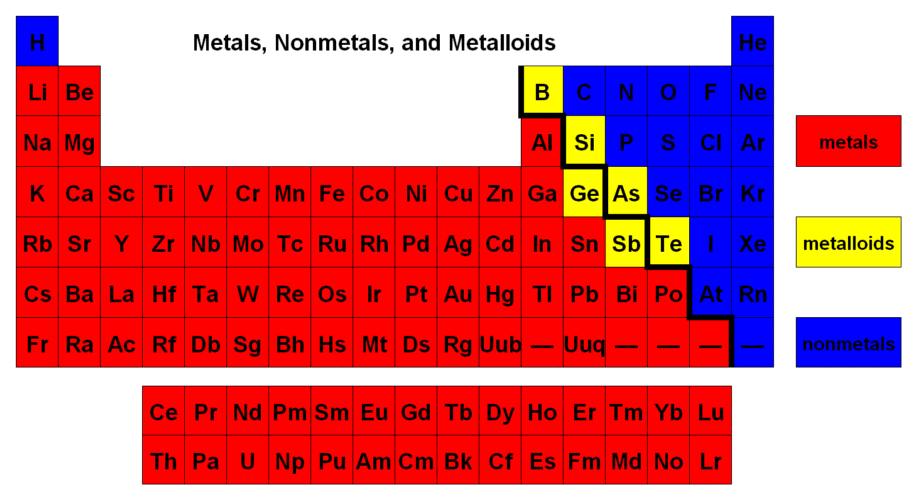 3/1/15
19
Unit 4: Cracking the “Chemist’s Code”: The Periodic Table
4.5
How do we classify matter
 in terms of properties?
HOMEWORK:

Finish classwork of 4.5

Write a summary of today’s lesson

Create two questions

Highlight important information from the lesson
3/1/15
20
Unit 4: Cracking the “Chemist’s Code”: The Periodic Table
4.5
How do we classify matter
 in terms of properties?
EXIT SLIP
Make sure you get your trackers checked!
3/1/15
21